Особенности реабилитации слабовидящих людей
Что такое слабовидение?
МСЭ при установлении инвалидности опирается на Международную статистическую классификацию болезней и проблем, связанных со здоровьем, ВОЗ X пересмотра (Женева, 1989)
Классификация
Острота зрения:
Что означает 0,2? 0,05?
Что такое условная единица остроты зрения?
Что измеряют в диоптриях?
Что может видеть человек
Видят ли одинаково два человека с остротой зрения 0,1, если у одного катаракта, а у другого дегенерация макулы?
Катаракта и начальная стадия дегенерации макулы
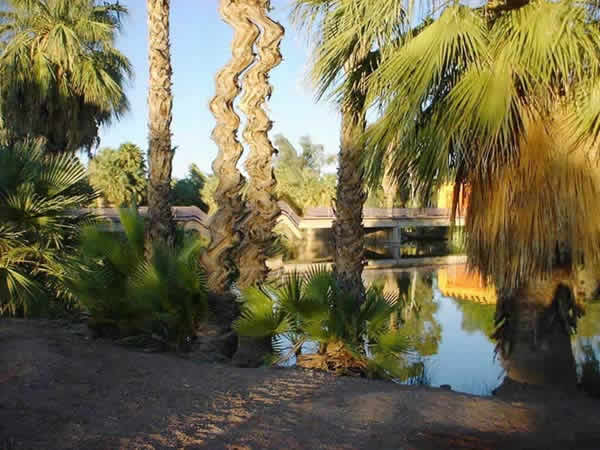 Основные «виды» слабовидения
Тоннельное зрение
Снижение остроты (размытость, туман)
Центральная скотома
Рассеянные скотомы
Выпадение определённого квадранта поля зрения
Нормальное зрение
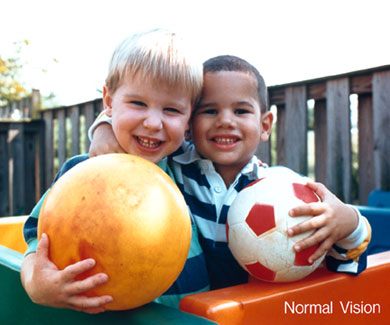 Сужение полей зрения
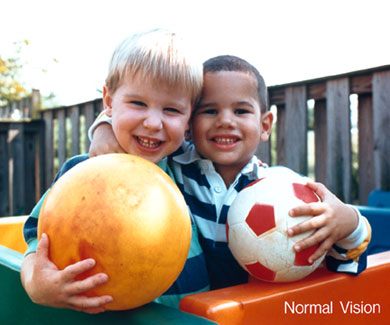 Снижение остроты зрения
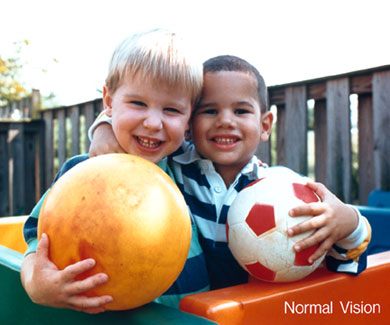 Снижение остроты зрения
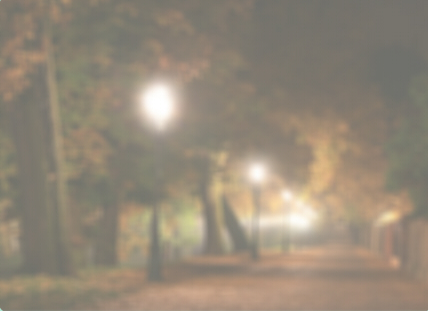 Центральная скотома
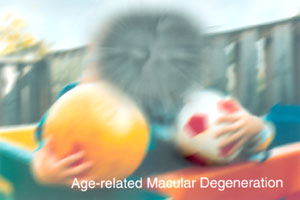 Центральная скотома
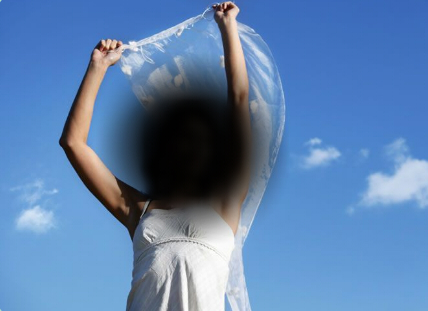 Рассеянные скотомы
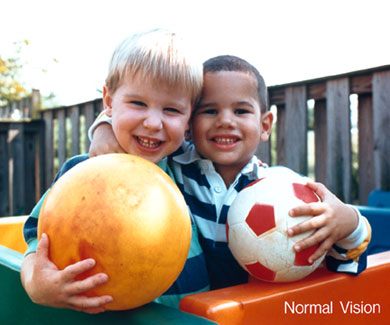 Рассеянные скотомы
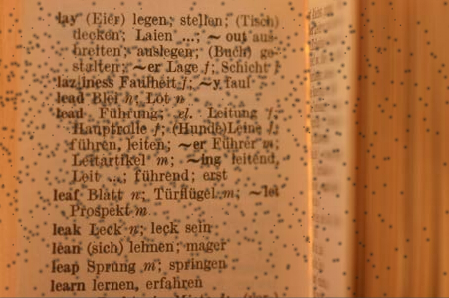 Гемианопсия
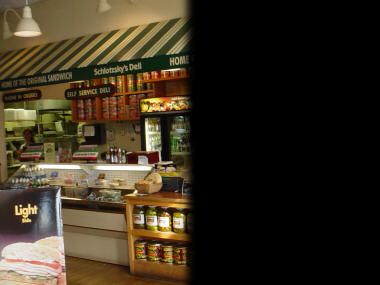 Гемианопсия
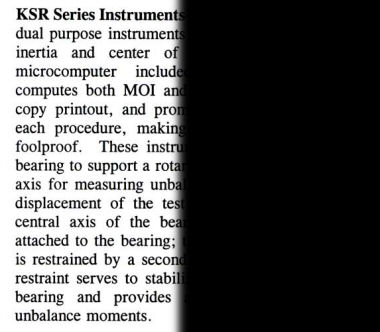 А также сопуствуют
Нарушение бинокулярного зрения
Нистагм
Нарушения темновой и световой адаптации
Светобоязнь
Флюктуации зрения
Быстрая утомляемость
А ещё влияют внешние факторы
Освещение 
Контраст
Поражение определённых функций вызывает трудности
Нужна ли человеку помощь  этих областях?
Образование:
(ребёнок может читать плоский шрифт – зачем ему Брайль?)
Передвижение:
(ребёнок видит – зачем ему трость?)
Быт (самообслуживание)
Исследования показывают, что
стадия принятия нарушения зрения чаще и легче достигается незрячими людьми, чем людьми слабовидящими
слабовидящие люди имеют более негативные представления о себе по сравнению с людьми без нарушений зрения и незрячими людьми
Психологические проблемы
Невозможность депрессии или принятия «неизвестно чего»
Самоидентификация: «ни рыба, ни мясо»
Неадекватные представления и ожидания значимых других
Непонимание: стресс и фрустрация
Боязнь ослепнуть
Механизм «бегства»
3 основных группы
Используют НЗ для «получения выгоды»
Стараются скрыть НЗ, «сойти за зрячего»
Стараются максимизировать и оптимизировать сохранное зрение
Как сформировать адекватное отношение к НЗ у значимых других?
Объяснить каковы причины НЗ, влияние на зрительное функционирование и прогнозы
Дать выполнить задачи в проблемных областях с использованием симулятора
Что такое симулятор?
«Очки», в которых видно как при поражении определённой зрительной функции
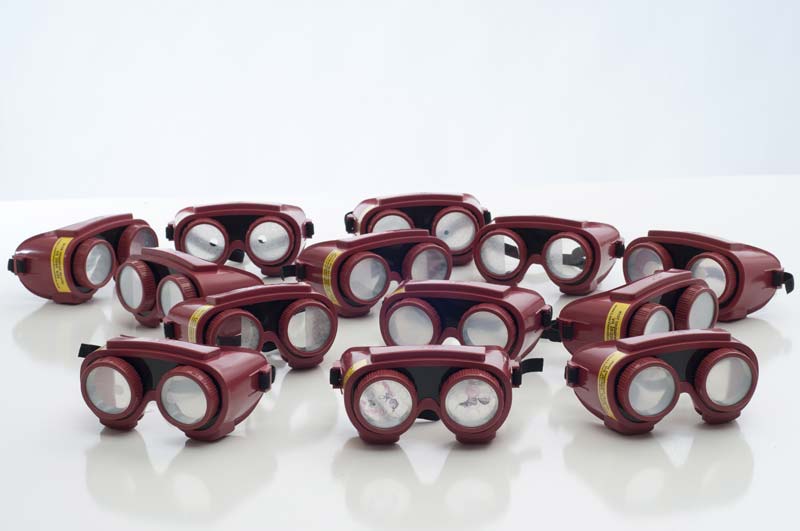 Набор Циммермана
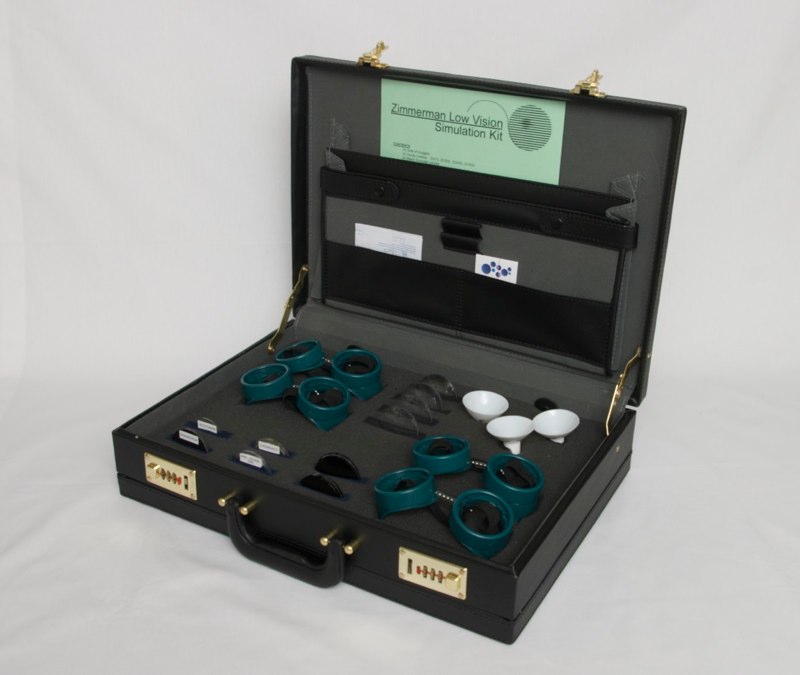 Можно сделать своими руками!
Защитные, спортивные очки, очки для плавания
Очки должны или иметь боковые щитки или плотно прилегать к лицу
«Катаракта»
На линзу + 2,5 диоптрии
Нанести непрозрачный эпоксидный клей или
Нанести лак и тереть бумажными платочками, создавая «затуманенную область»
Обтянуть оправу несколькими слоями марли
Центральная скотома
Пометить центр линзы
Нарисовать или наклеить «скотому» (чем ближе к глазу, тем меньше должен быть диаметр «скотомы»)
Можно использовать линзы с + диоптриями
Тоннельное зрение
Закрасить чёрной краской защитные очки из тонкого пластика
Шилом проделать дырочку рядом с центром
Можно использовать воронки

Дырочка не должна быть слишком маленькой («эффект иголочного ушка»)
Калибровка симулятора
Плюсовые линзы при зрении 1 (100%) дают приблизительно такой эффект:
+1,25 – 0,3
+2,25 – 0,1
+4,5 – 0,05

Остроту можно протестировать по таблице (нужно учесть изначальную остроту зрения тестируемого)
Тоннельное зрение
С расстояния 1 м

10 см – 6 градусов
15 см – 9 градусов
20 см – 12 градусов
25 см – 20 градусов
Использование симуляторов
2 типа тренингов:
Для конкретного реабилитанта
Для общего представления у профессионалов, работающих со слабовидящими людьми
Выбрать задачи для выполнения
Центральная скотома:
Скопировать текст с доски
Проследить изогнутые линии (опознать рисунок)
Поставить роспись на чеке
Катаракта
Найти светлый предмет на светлом фоне
Определить начало ступеней
Ситуация: прямой свет в лицо
В тёмном коридоре найти номер кабинета
Завершить «позитивной нотой»
Обязательно объяснить какие методы и адаптации можно использовать, чтобы оптимизировать зрение и сделать жизнь легче и приятней
Принятие нарушения включает
Знание о своём НЗ (причины, ограничения, прогноз)
Умение объяснить окружающим свои «специальные нужды»
Компенсированость «недостатка» зрения
Адекватное представление о себе и социальные навыки
Знание о своём НЗ
объяснить устройство глаза и причину нарушения зрения (использовать модель глаза, создание «книжки»)
Если внешне глаз отличается от «нормы», показать как выглядит глаз в норме и в чём отличие
Выбирать адаптации исходя из конкретных задач
Умение объяснить свои нужды
Проигрывать различные ситуации взаимодействия с окружающими
Обязательно рассказывать и показывать в различных ситуациях то, что человеку не или плохо видно
Показывать на своём примере и обсуждать,  как используется зрительная информация
Использование всех органов чувств вместо и вместе со зрением
Зрительное выполнение задач может быть неоптимальным
(например, ребёнок может читать плоский шрифт, но очень медленно)
Совмещать разную сенсорную информацию (посмотреть и потрогать одновременно)
Как оптимизировать сохранное зрение
Обучение зрительным навыкам:
Слежение (неподвижная линия)
Слежение (подвижный предмет)
Сканирование
Эксцентрический взгляд
Нулевая точка при нистагме и др.
Разрешать или запрещать
Подносить текст близко к глазам
Эксцентрический взгляд
и проч. «асоциальные» действия?
Три кита:
Увеличение
Освещение
Контраст
Зрительная работа вблизи: увеличение
Изменить расстояние 
(подойти к доске)
Изменить размер 
(крупный шрифт)
Оптические и неоптические приборы 
(угловое увеличение – телескопы, или проекция - видеоувеличители)
Подбор шрифта
При индивидуальном подборе следует учитывать следующие характеристики: см. Грир

Подбираются индивидуально оптические и неоптические приборы для чтения (лупа тоже подбирается индивидуально)
Крупный шрифт
Размер: от 16 Arial

Толщина линии: жирная и постоянная

Начертание букв: чем проще и прямей, тем лучше

Никогда курсив, завитушки и проч.
Крупный шрифт
Соотношение высоты и ширины буквы: «широкие» буквы предпочтительней

Межбуквенный интервал помогает

Межстрочный тоже
Крупный шрифт
Контраст: чем больше, тем лучше

Полярность: большинству всё равно, но люди с нарушениями прозрачных сред глаза предпочитают светлый текст на тёмном фоне
Контраст
Чем больше контраст, 
тем легче читать!
Чем больше контраст, тем легче читать!
Материалы для чтения
Белая предпочтительней жёлтой и сероватой (контраст)

Матовая бумага

НЕ использовать глянцевую бумагу (блёскость)
Рисунки
Чем проще, тем лучше

Меньше деталей
Меньше планов
Меньше «зрительного мусора»
Контраст
Яркие контрастные цвета, но
НЕ пёстрота!
Зрительный мусор
Простые приспособления
Закладки

Отмечать начало строки ярким стикером

«Рамка»
Освещение
Расположение источника света
Направленный свет +
Общее освещение: рассеянный свет (без контрастных переходов и теней)
Какие лампы лучше
Блёскость и блики
Освещение
Освещение: блики и блёскость
Освещение: местное
Контраст
Цвет
Яркие контрастные цвета

Нет оттенкам и пастелям

Жёлтый, оранжевый, красный